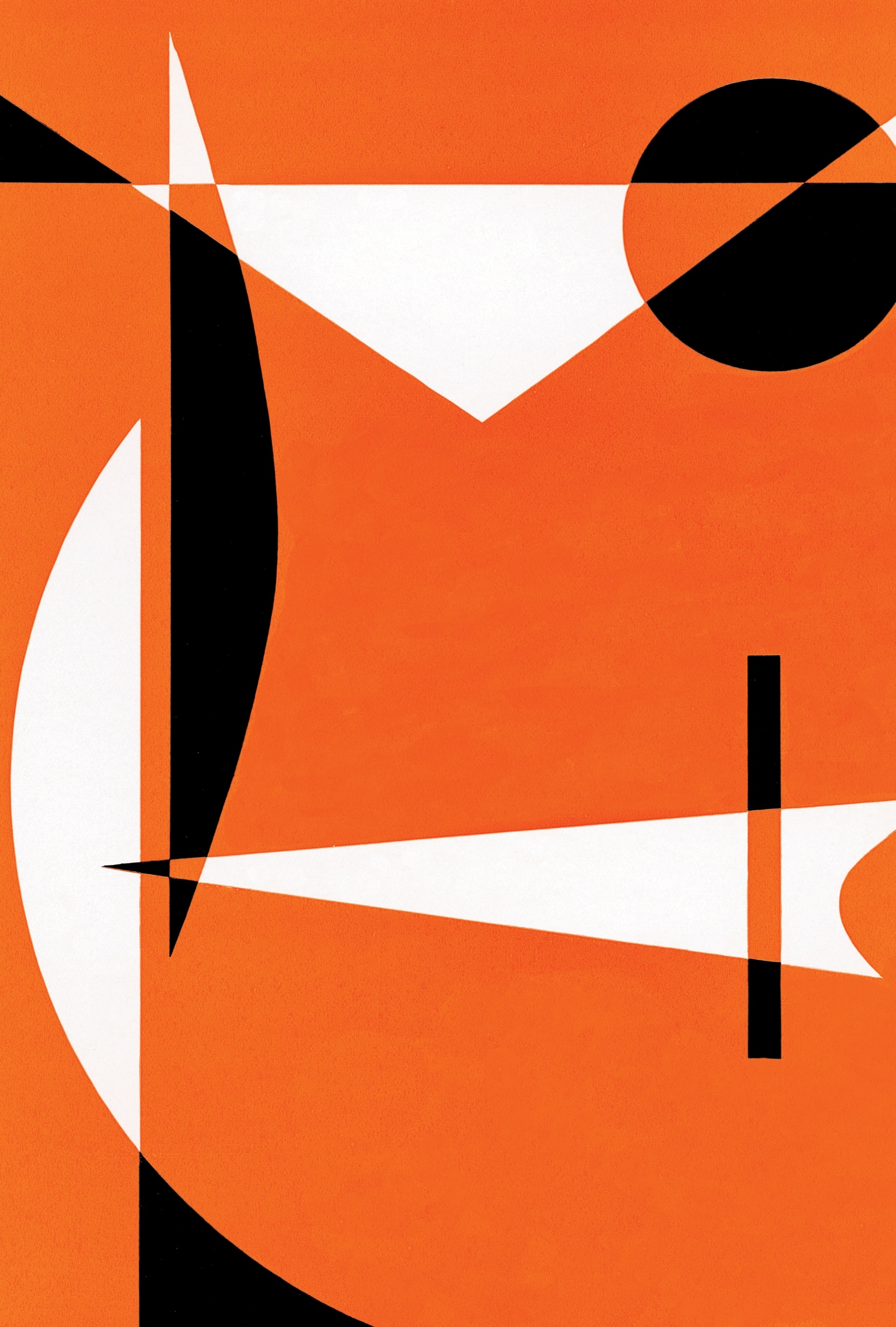 Causal Networks – Q1
Hap 823                                                                                                                  Gelila Aboye
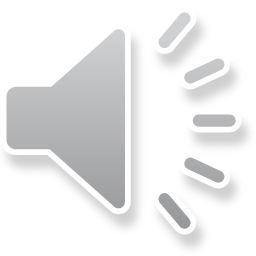 Question
Draw networks based on the following independence assumptions.  When directed networks are possible, give formulas for predicting the last variable in the networks from marginal and pair-wise conditional probabilities.
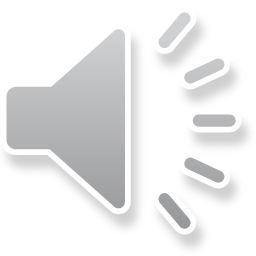 Quick revision
Causal Chain                                                 
Common Cause
Common effect
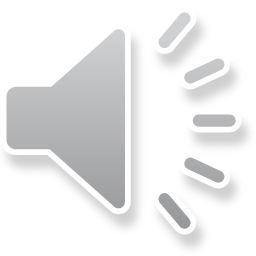 [Speaker Notes: Lets first do a quick review of what we learned this week about causal networks. A causal network is a directed acyclical tree. So the two words we need to focus on is directed and acyclical. Each variable(node )in a causal network is related to its parents and children by arrows. There is always a directed arc from the parent node to the child node so Every arc has a direction of influence. And we laso mentioned that causal network is acylical so it is not possible to start at one point, follow the directions in the graph, and end at the same point. And also In a causal network, there shouldn’t be any undirected arcs.]
Quick revision
Causal Chain                                                 
Common Cause
Common effect
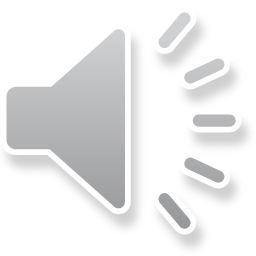 [Speaker Notes: When looking at independence among variables, it can be of 3 types. 
The 1st type of independence among variables is causal chain where one variable affects the other . From the diagram, we can see that we have 3 variables x, y and z in a node that are interrelated with arrows. From the first causal chain diagram, we can see that x and z are independent and z and y are independent of each other.
The 2nd type of independence is Common cause. In this case, there is one causal variable the has effect on two variables. In the diagram, we can see that z causes x and y. Z and x are dependent to each other  and Z and Y are also dependent to each other. But x and y are independent of each other.
The third type is Common effect  which is when two variables cause  the third variable. In this diagram, we can see that x causes z and y also causes z but x and y are independent of each other.]
Question 1.1
Nodes in Network	 Assumption
X, Y, Z	                      I(X,Y)
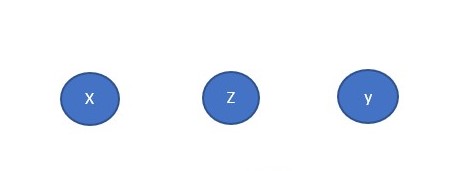 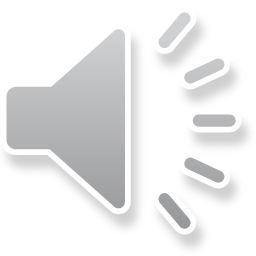 [Speaker Notes: So let’s now take a look at the first question. In this question, we are given 3 nodes(variables) X, Y and Z. and the assumption is that X and Y are independent.  There is no information provided about Z being an independent or dependent variable with X and Y. So  when drawing the graph,  for this network, we have tow options.
1st option is this is common effect type of graph where x and y causes the effects of z but x and y are independent of each other  
The 2nd option is  all three variables X, Y and Z are independent of each other. So the two graphs for this condition looks something like this.]
Question 1.2
Nodes in Network	 Assumption
X, Y, Z	                I(X,Y), Not I(X,Y|Z)

P(X, Y|Z) = P(X|Z)P(Y|Z)
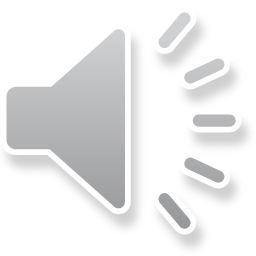 [Speaker Notes: The second question also has three variables X,Y and Z with an additional assumption that this time  X and Y are not independent given condition Z. So in this case ,the dependencies  is between x and z and y and z. So for this condition, we have the common effect independency type,  where x and y  cause  the effect of Z. and the probability of x given z and y given z= the probability of x given z times the probability of y given z.]
Question 1.3
Nodes in Network	 Assumption
X, Y, Z	      I(X,Y), I(X,Y|Z), Y measured last

P(X, Y, Z) = P(Z|X)P(Y|Z)
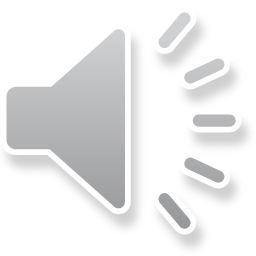 [Speaker Notes: The third question also has three variables X,Y and Z with an additional assumption that X and Y are independent given condition Z. And the assumption also states that Y is measured last. So in this case , we would use the causal chain graph type,  where x causes the effect of z and z causes the effect of y. This also describes the assumption that  y is the last measured.  And our probability of x,y and z= the probability of z occurs given x times the probability of y occurs given z.]
Question 1.4
Nodes in Network	 Assumption
X, Y, Z, W	                   I(X,Y), I(X,Y|Z),       I({X,Y},W|Z), W measured last
P(X, Y, Z, W) = P(X)P(Y)P(Z|X, Y)P(W|Z)
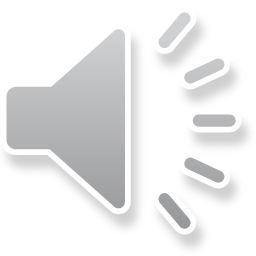 [Speaker Notes: Now for the fourth question, this time, we have four variables X,Y,Z and W. The first and second assumptions are the same as previous questions where x and y are independent and condition z, x and y are independent. And in addition, we have our set x, y with w occurring with condition z and w is measured last. So, from this assumption we can see that x and y are a cause of z and z is a cause of w. So that is represented by the probability of x,y,z,w= the probability of x times the probability of y times the probability of z given that x and y occur  times the probability of w given z occurs. So, this condition can be represented by this graph.]
Question 1.5
Nodes in Network	 Assumption
X, Y, Z, W	           I(X,Y), I(Z,W), and X measured before Z and Y measured before W
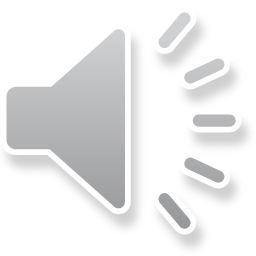 [Speaker Notes: The last question also has four variables x,y,w and z with the assumptions that x and y are independent, and z and w are independent, and x measured before z and y measured before w. So since from the assumption, the only thing we’re given is  that x is measured before z and y is measured before w , our graph is going to be separated into two as there is no cause-and-effect relationship between the two graphs, and it  looks something like this.]